Государственное автономное профессиональное образовательное учреждение Свердловской области «Талицкий лесотехнический колледж им. Н.И. Кузнецова»
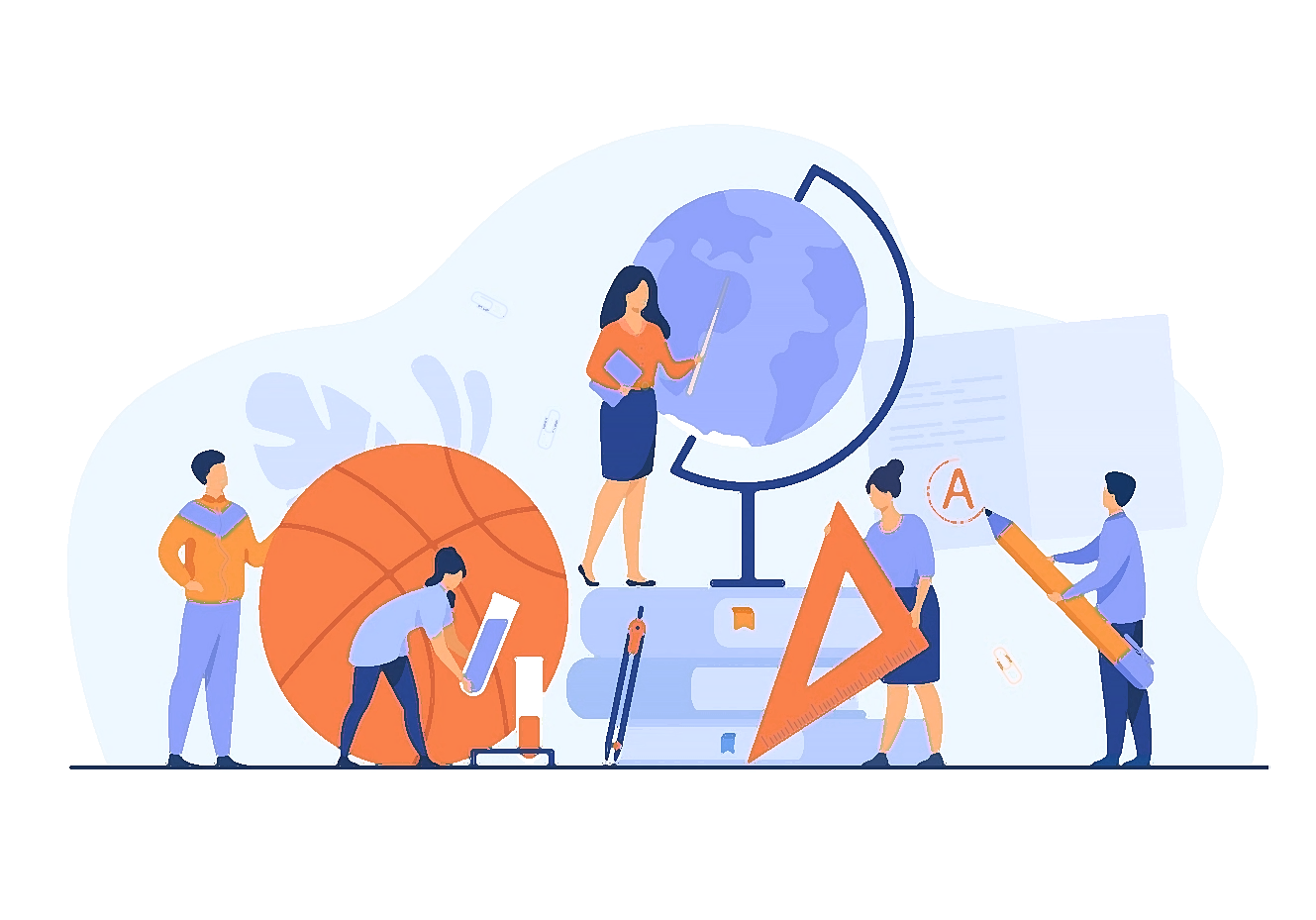 Методика проведения               лекционных и практическихзанятий
Учебное занятие – это основная форма учебного процесса.При проектировании и организации учебного занятия, преподавателю важно ответить на три главных вопроса: Для чего учить?(цели обучения или ожидаемый результат) Чему учить?      (содержание обучения) Как учить?         (формы, методы и приемы обучения)
Основные виды учебных занятий в системе среднего профессионального образования:
Лекция  
семинарское занятие
практическое занятие
лабораторное занятие
 консультация

Согласно приказа Министерства просвещения РФ от 24 августа 2022г. № 762 «Об утверждении Порядка организации и осуществления образовательной деятельности по образовательным программам среднего профессионального образования" (с изменениями и дополнениями).
Лекция как одна из основных форм обучения
Лекция – это форма учебного процесса, при которой преподаватель представляет студентам теоретический материал по определенной теме.
Правильно выстроенная лекция активизирует мыслительную активность, обеспечивает эмоциональную связь слушателя  с оратором, способствует лучшему восприятию материала. Такой стиль обучения эффективен как в преподавании гуманитарных и естественных наук, так и точных дисциплин.
ОСНОВНЫЕ ПЕДАГОГИЧЕСКИЕ ФУНКЦИИ
РАЗВИВАЮЩАЯ
ВОСПИТАТЕЛЬНАЯ
ПОЗНАВАТЕЛЬНАЯ
Формирование и развитие психологических процессов, свойств и качеств личности
Формирование мотивации к учебно-познавательной деятельности
Опыт практической и творческой деятельности
Освоение научных знаний и умений
Освоение ценностных ориентаций
Формирование отдельных качеств, свойств и отношений личности
Формы чтения лекции
Монологическая форма наиболее приемлема для обзорной лекции, охватывающей большой фактический материал, собранный из большего количества литературных источников. Такая форма сокращает время на их поиски и изучение, что очень важно для обучаемых. Кроме того, монологическая лекция уместна для чтения по совершенно новому курсу, по которому еще нет учебника. Однако надо помнить, что монолог – это типичная форма авторитарного управления познавательной деятельностью студентов. Она малопродуктивна.

Диалогическая форма наиболее эффективна, гораздо демократичнее, когда мнение не декларируется, а вырабатывается коллективно, чаще всего в открытой дискуссии, с высказыванием различных точек зрения слушателей.
Типы лекций:
Методика подготовки лекции1. Определение основной цели лекции. 2. Уточнение объема материала, входящего в содержание лекции3. Детальная проработка структуры лекции 4. Написание полного текста лекции. 5. Подбор наглядного материала.
Структура лекционного занятия
Вступительная часть знакомящая обучающихся с темой лекции, ее планом, целью и задачами, рекомендуемой литературой для самостоятельной работы. Вступительная часть лекции не должна превышать 10 минут.  Основная часть лекции Согласно исследованиям, активное внимание слушателей и усвоение ими информации ограничиваются 40-45 мин при дискуссионной форме лекции.Заключительная часть лекции не менее важна. В заключительной части лекции преподавателю рекомендуется:1. Подвести итоги сказанного в основной части и сделать выводы по теме.2. Ответить на вопросы обучающихся.3. Напомнить обучающимся о методических указаниях по организациивнеаудиторной самостоятельной работы.4. Объявить обучающимся тему следующего занятия и порекомендоватьприсутствующим ознакомиться с ее основным содержанием.
Практические занятия
Практическое занятие – это форма учебной работы, которая проходит под руководством преподавателя и предполагает активное участие взаимодействие студентов

Такой тип занятий необходим, чтобы углублять теоретические знания обучающихся, переводить их в практические умения и навыки. А также подготавливать студентов к следующему блоку информации.
Цели практического занятия:
научить студентов применять полученные знания и умения на практике;

показать, как активно использовать в работе научные методы: сопоставлять, наблюдать, анализировать, делать выводы и проводить самостоятельные исследования;

развить способность самостоятельно искать нужную информацию, работать с литературой и осваивать новый материал;

привить навыки конструирования учебных ситуаций и поиска эффективных решений;

заложить основы критического мышления;

научить решать практические задачи;

сформировать основные принципы профессиональной этики;

развить умение делать грамотные презентации и защищать творческие проекты;

сформировать навыки индивидуальной и групповой работы.
Структура практического занятия
Организационный момент. (Формулировка темы, цели и задач занятия, обоснование его значимости в профессиональной подготовке студентов).

Основная часть

Подведение итогов занятия. Домашнее задание.
Примерный план практического занятия
Практические занятия призваны углублять, расширять, детализировать знания, полученные на лекции в обобщенной форме, и содействовать выработке навыков профессиональной деятельности. Они развивают научное мышление и речь, позволяют проверить знания студентов и выступают как средства оперативной обратной связи.
Главная задача преподавателя во время практического задания — это не контролировать и усложнять жизнь обучающихся, как считают некоторые студенты, а научить их думать самостоятельно.
СПАСИБО ЗА ВНИМАНИЕ!